Apeldoorns Innovation Quarter
Leading the way in smart mobility
Frans Jorna, Executive director public services, City of Apeldoorn
f.jorna@apeldoorn.nl

World Bank GSCP, Smart mobility Study Tour NL, 23 Feb 2022
13/2/22
City of Apeldoorn
11th of 40 large Dutch cities
Royal Apeldoorn: Home to The Netherlands Versailles/Potsdam national summer palace
Capital of the Veluwe, NL’s largest national park (-> 1mln municipal trees)
HQ of 3 National Armed Forces: security first
“Most average Dutch city”
Home to the National Land Registry: leading the geospatial wave
Growth from premodern industry town to an IT-city
Challenges: energytransition, climate-change (aridisation, emissions, national migration)
Smart mobility Lead city in NL Smart cities Alliance, Partner in WorldEconomicForum sensing programme

Transition and innovation programme (2022-2026) following Smart City programme (2018-2022)
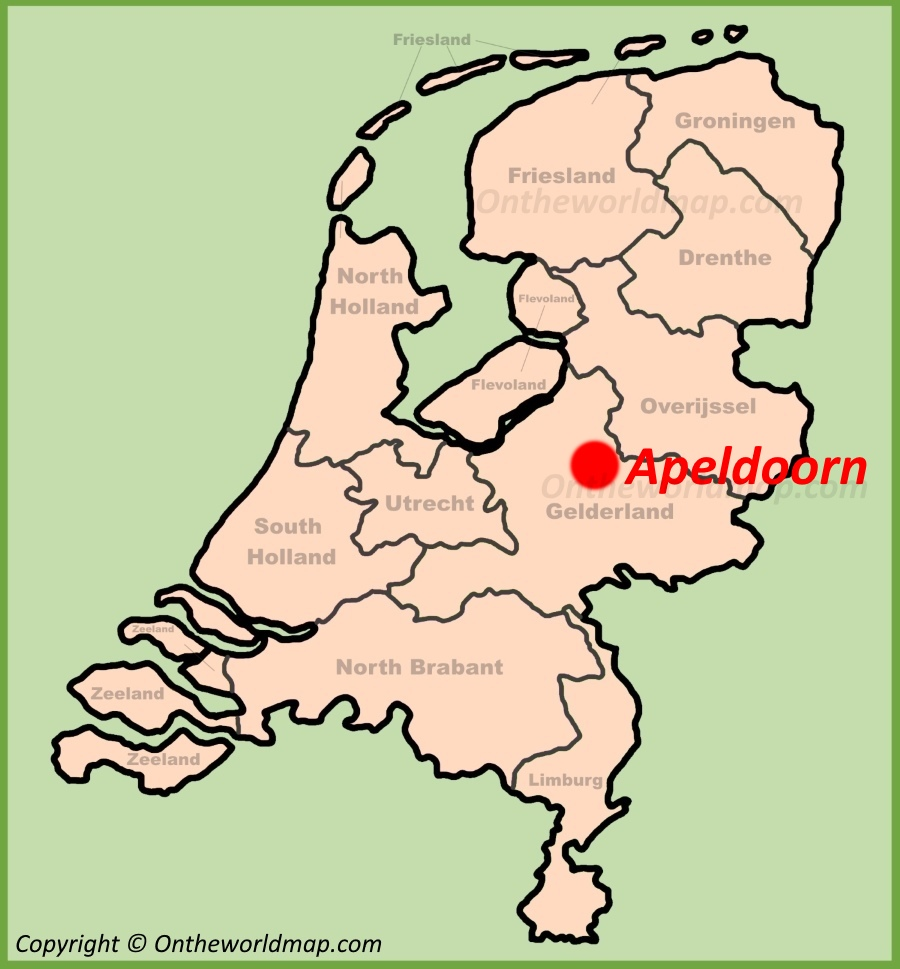 13/2/22
Inner city: innovation district
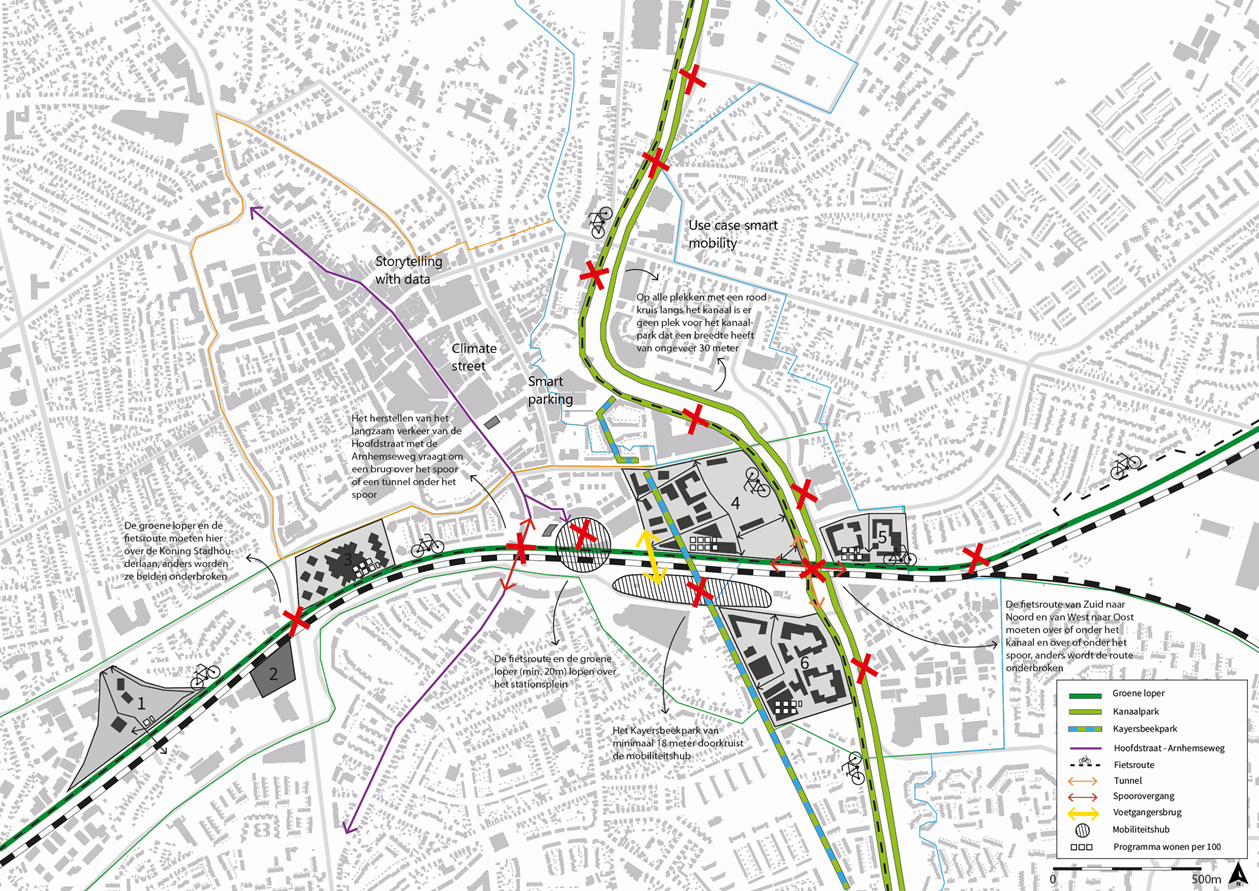 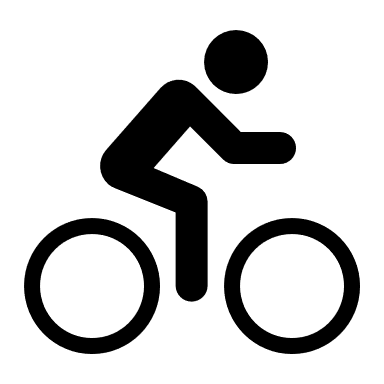 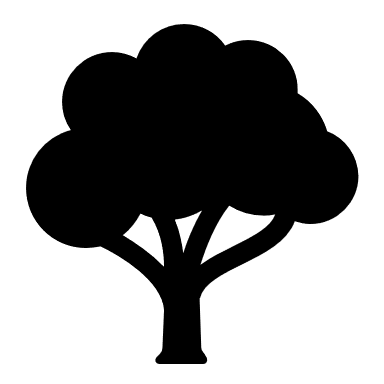 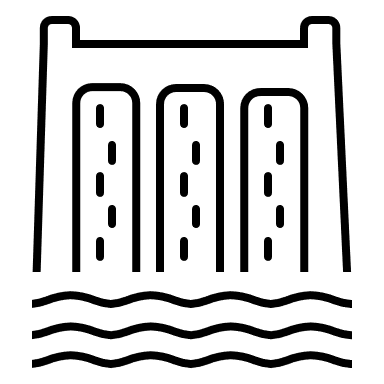 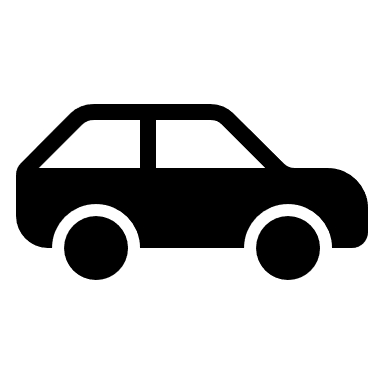 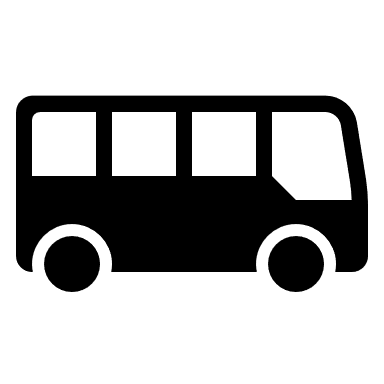 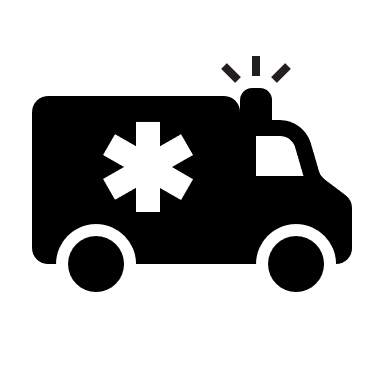 13/2/22